Avril 2015
Votre séjour dans le Grand Erg Oriental
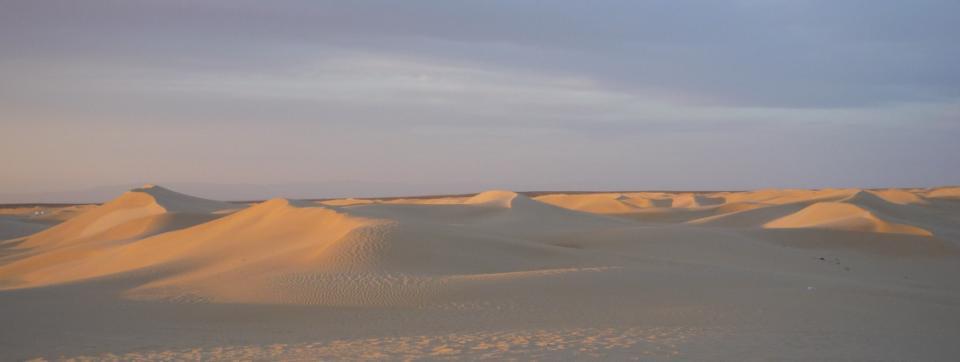 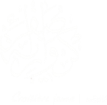 Jour 1
2
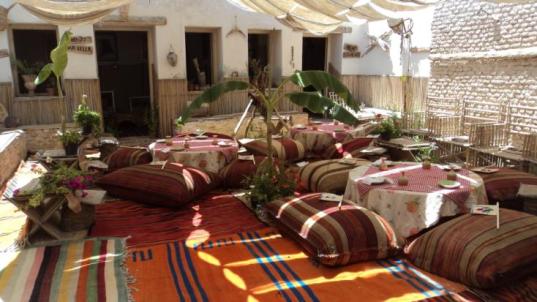 Cocktail Déjeunatoire chez l’habitant
au café culturel 
Dar Mondher
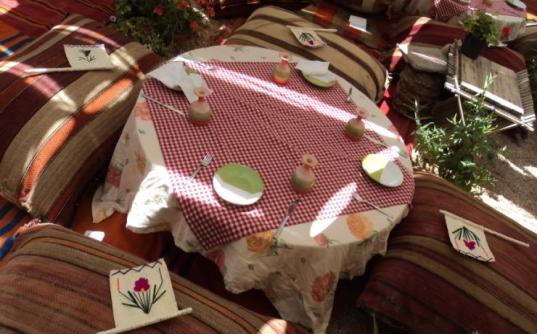 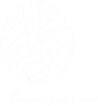 A près le déjeuner départ en 4x4 vous attend pour
un  transfert en direction  de votre campement
éphémère
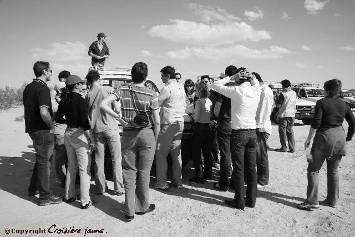 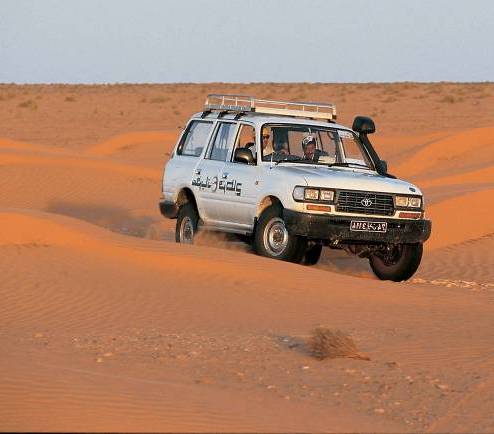 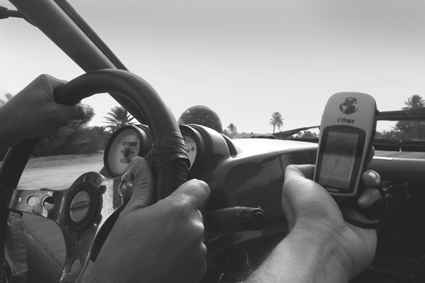 Campement berbère au milieu du désert
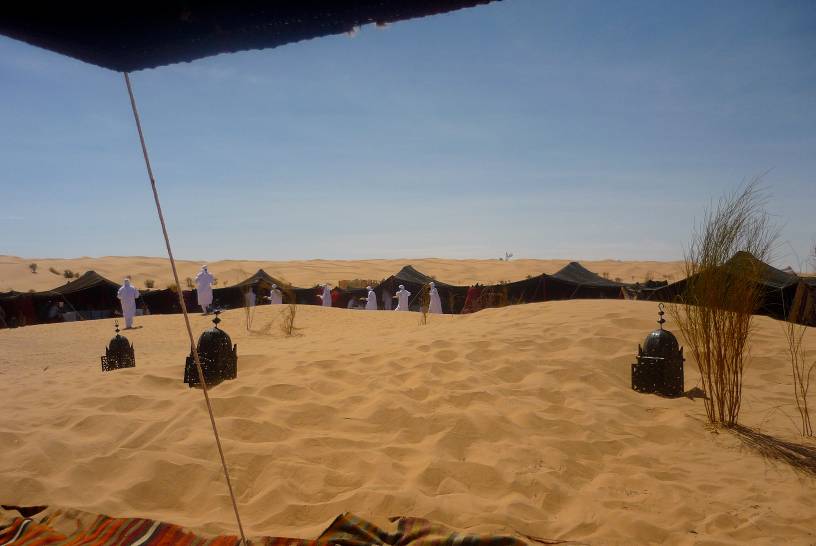 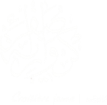 Soirée Conférence observation des étoiles 
avec un conférencier berbère
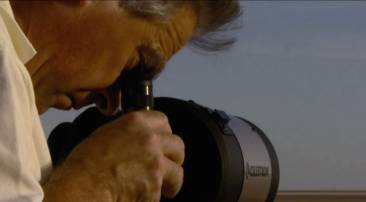 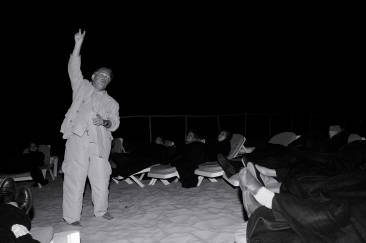 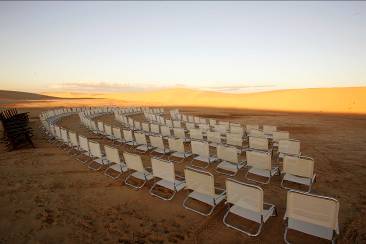 Dîner berbère mille et un feux
http://www.croisierejaune.com/video/10_dej_diner_berbere.html
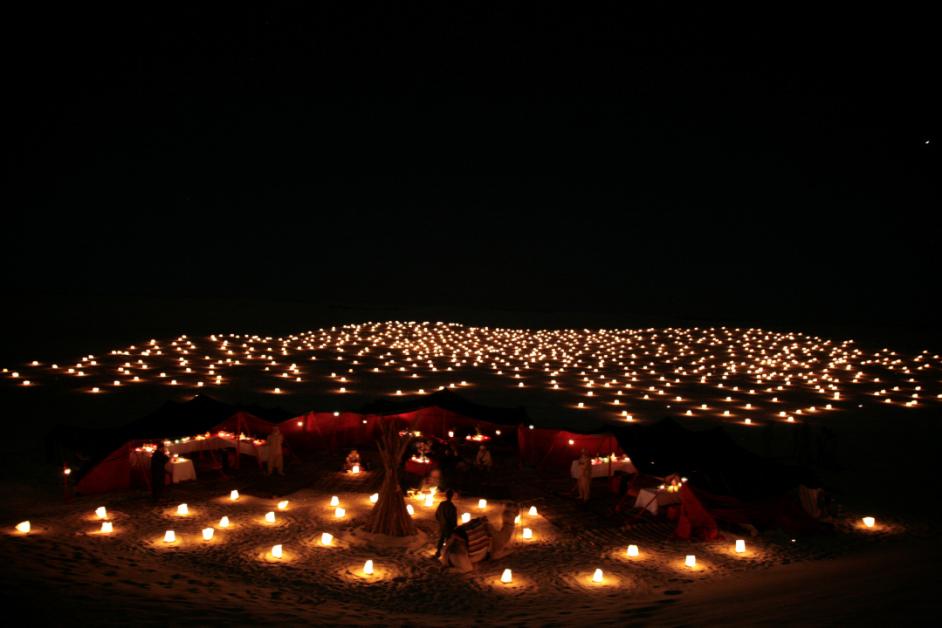 Dîner berbère mille et un feux
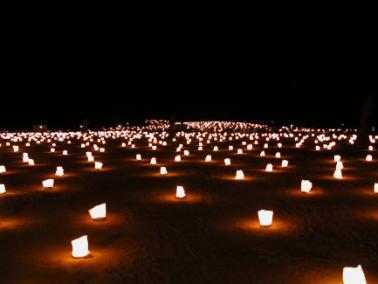 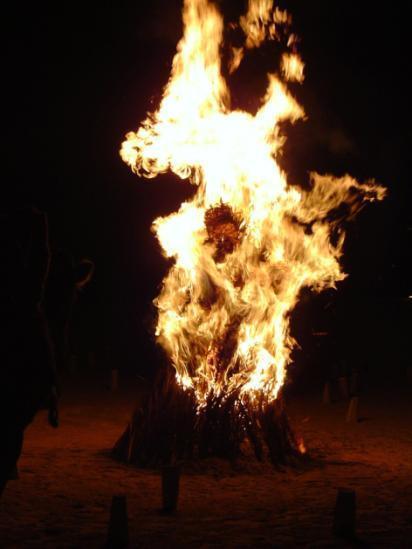 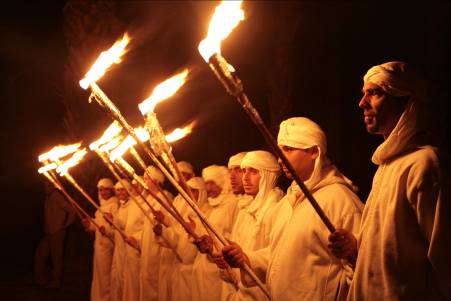 Dîner berbère  mille et un feux
Disposition des tables en U
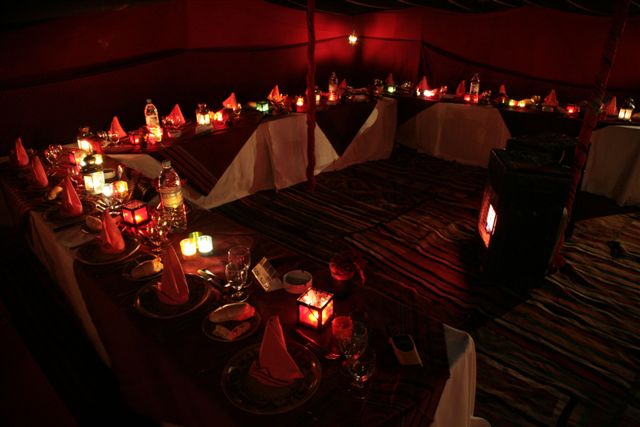 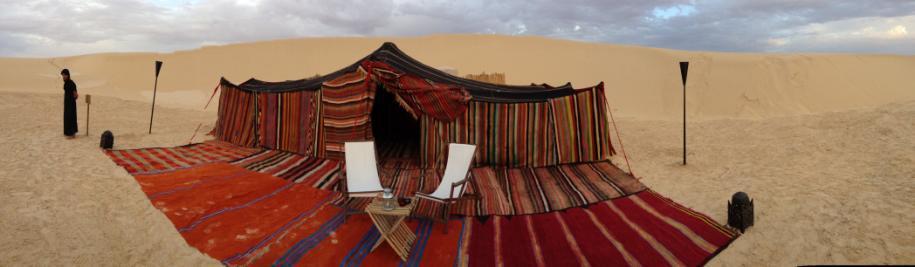 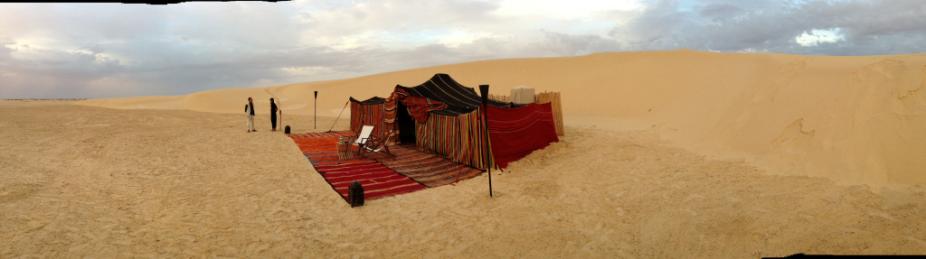 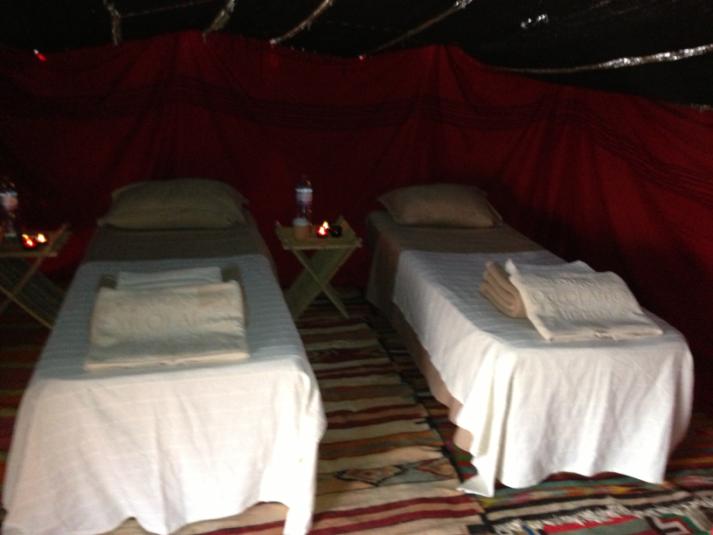 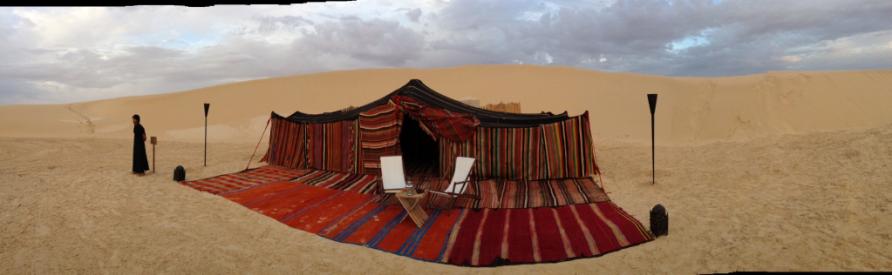 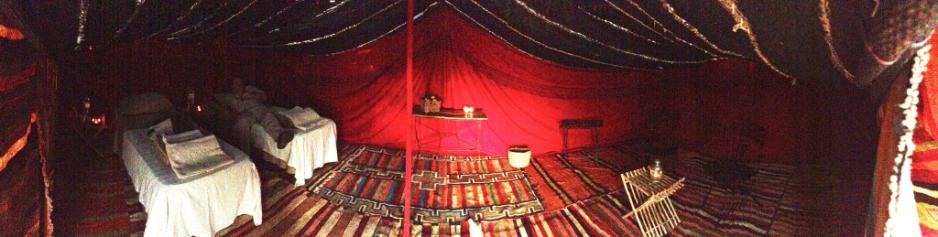 Nuit sous tentes berbère VIP
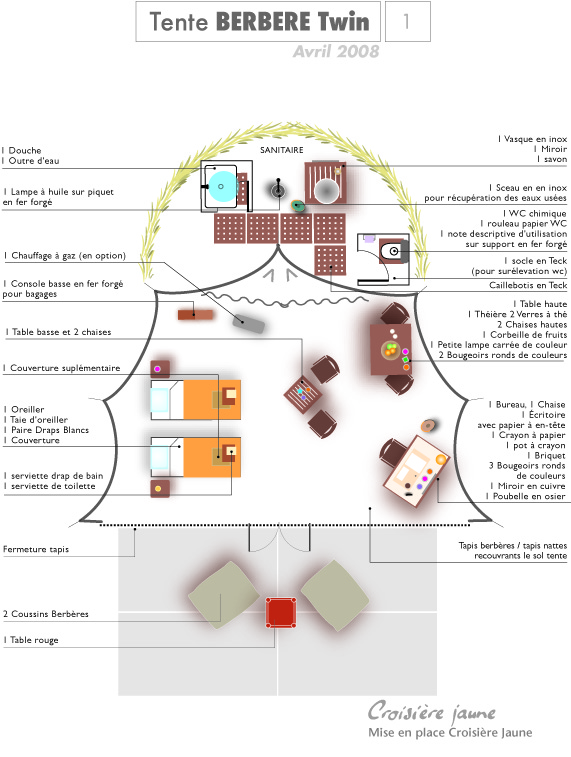 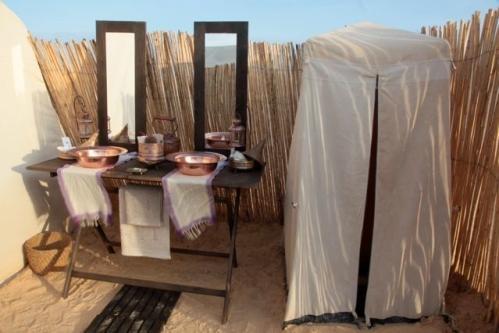 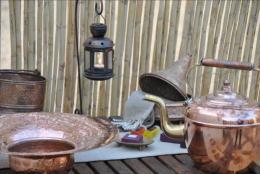 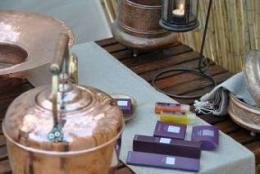 Nuit sous tentes berbère
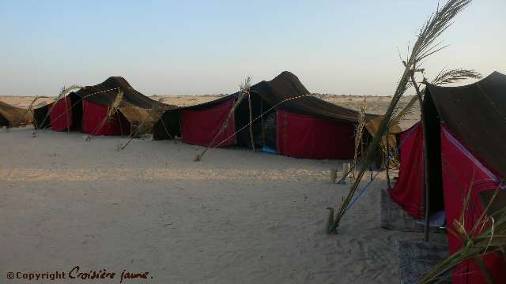 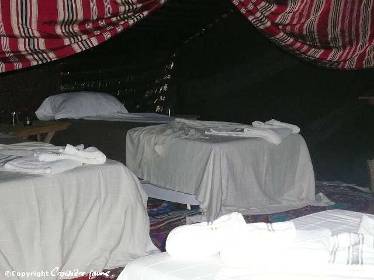 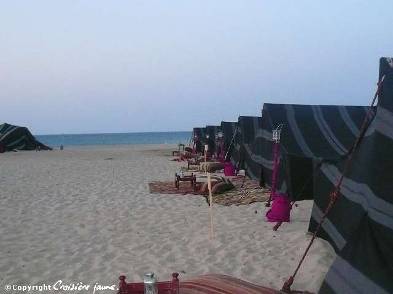 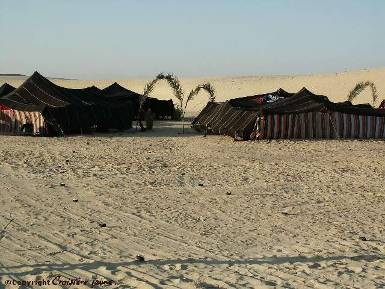 Nuit sous tentes berbère
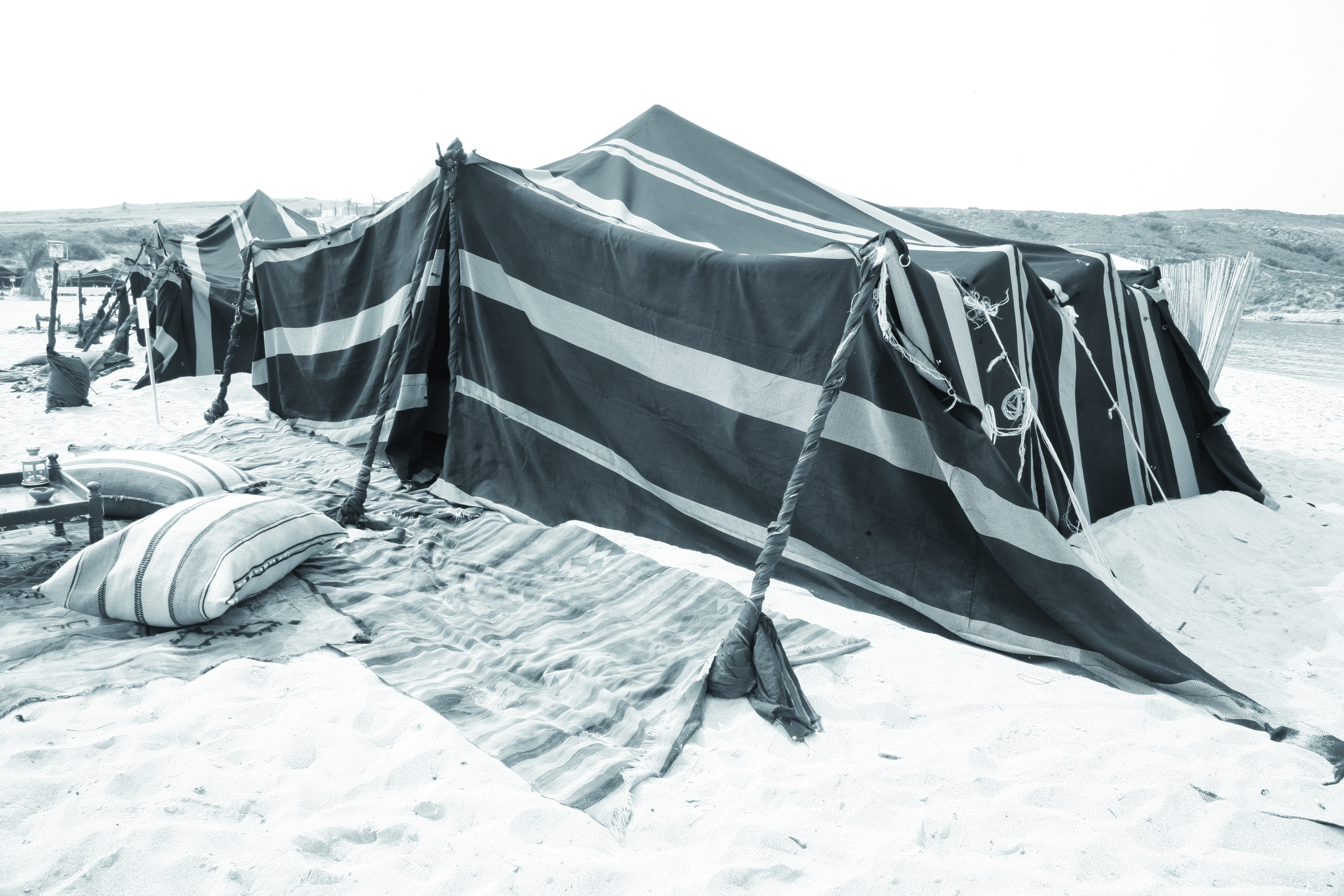 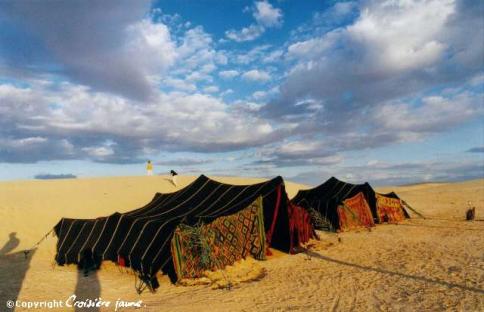 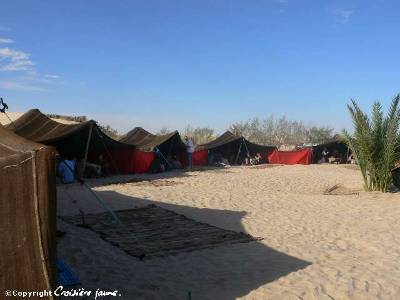 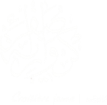 Jour 2
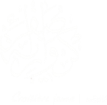 Petit déjeuner servis sur plateaux
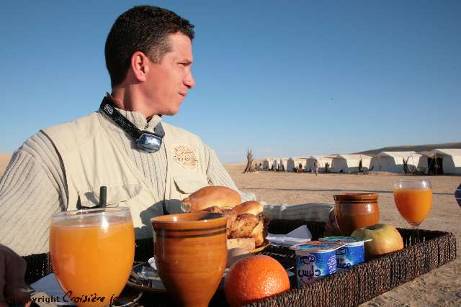 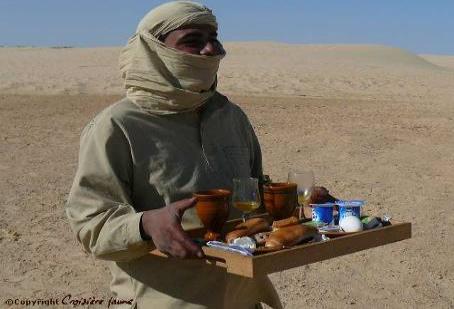 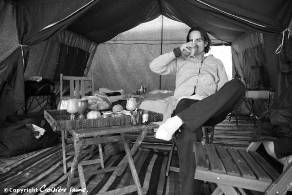 Conférence sur le désert sur le site de Star Wars
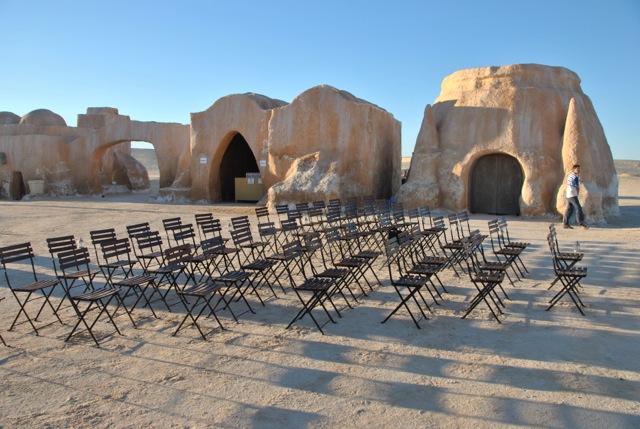 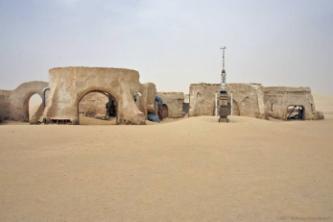 Conférence sur le désert dans les décors de Star Wars
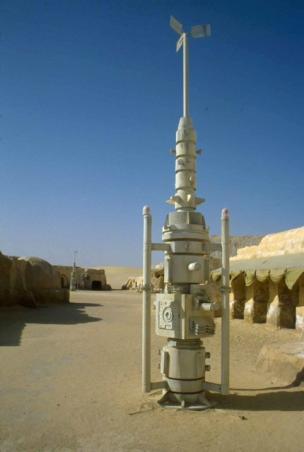 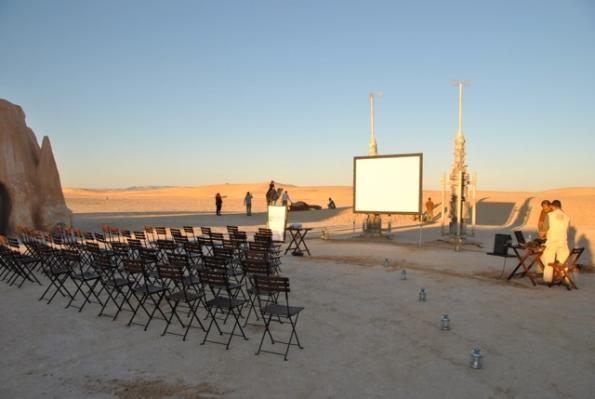 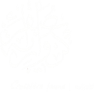 Activités Sahariennes
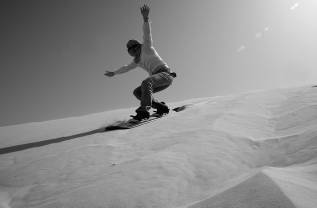 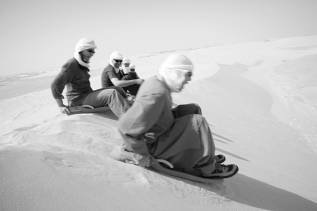 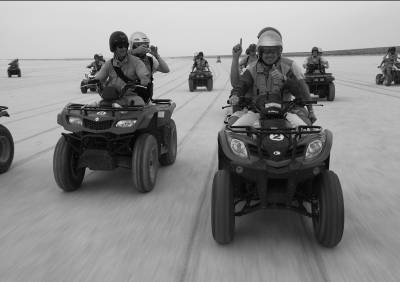 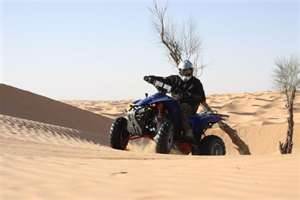 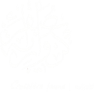 Activités Sahariennes
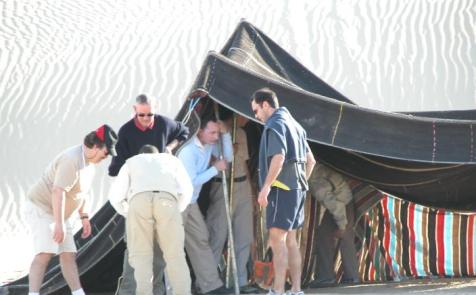 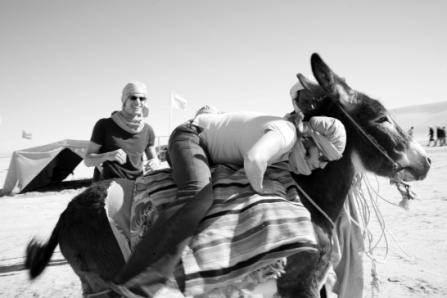 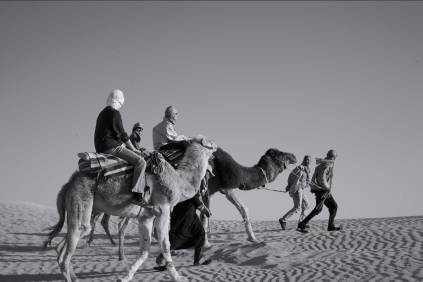 Déjeuner Création sur le campement dans les dunes de Lareguett
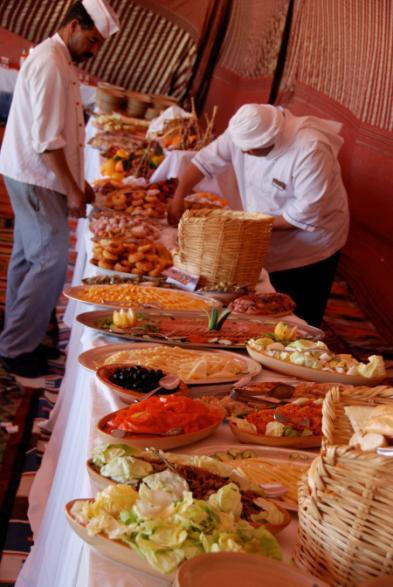 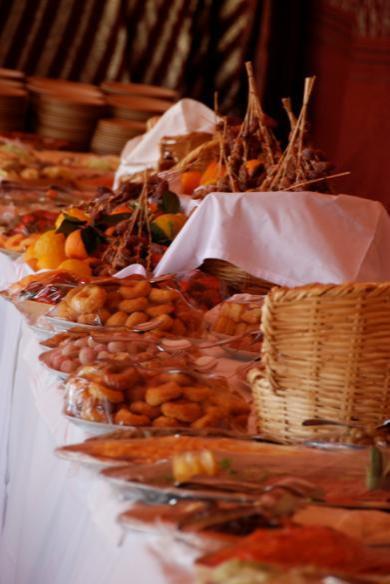 Départ en quad en direction de Tozeur.
Arrêt à Nefta et dégustation d’un thé à la menthe.
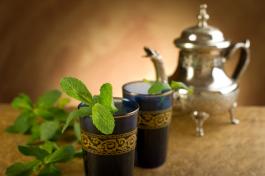 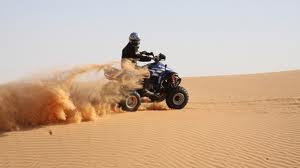 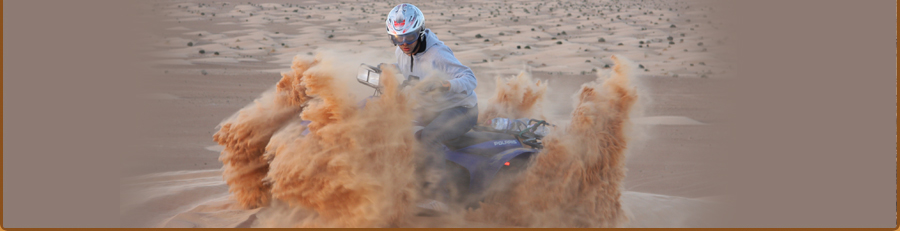 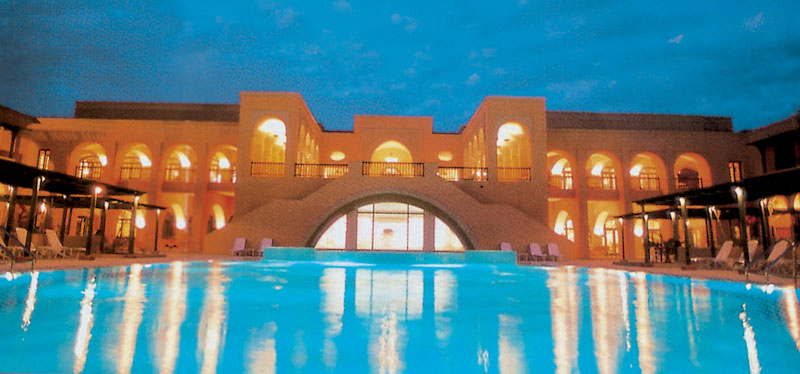 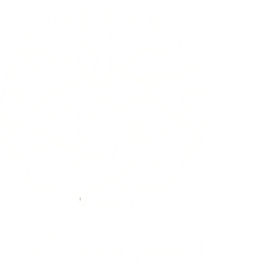 Hôtel Ksar Rouge
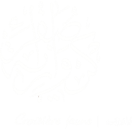 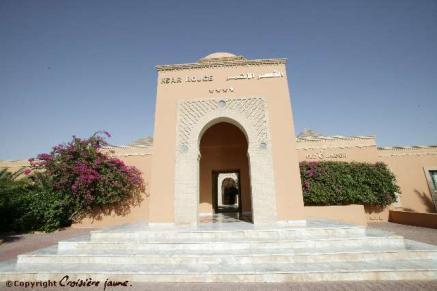 Arrivé à votre Hôtel Ksar Rouge 4*

L'hôtel Ksar Rouge est situé en hauteur dans la zone hôtelière dominant l'oasis de Tozeur, à 3 km du centre ville et à 10 minutes de l'aéroport.
Aux portes du Sahara tunisien, près d'une luxuriante palmeraie, l'Eldorador Ksar Rouge est un hôtel de charme, surplombant le grand lac salé Chott El Jerid. 
Son architecture allie tradition locale, confort moderne et décoration raffinée dans un style andalous.
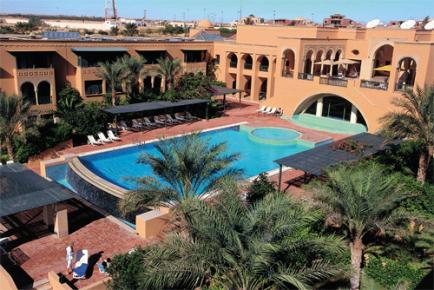 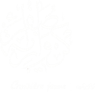 L’hôtel Ksar Rouge 4*
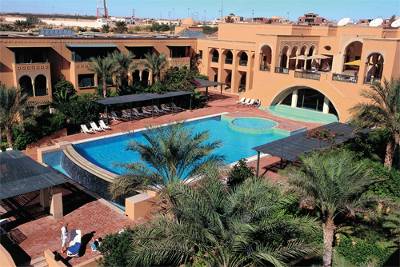 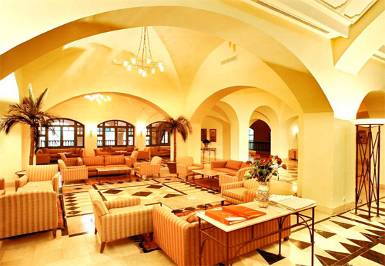 L'hôtel met à votre disposition 2 piscines dont 1 couverte extérieure avec une petite cascade. L'hôtel vous propose une programme d'activités variées : initiation collective au tir à l'arc et au tennis, gymnastique terrestre et aquatique, jogging, water polo, ping pong, fléchettes, tournois de pétanque, jeux de société… Des soirées sont également proposées : soirée cabaret, tiercé de la chanson, folklore…

A environ 500 mètres, vous aurez la possibilité de faire de l'équitation.
Vous pourrez profiter de la salle de fitness, sauna et hammam pour vos instants de repos et de bien-être.
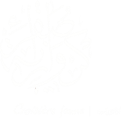 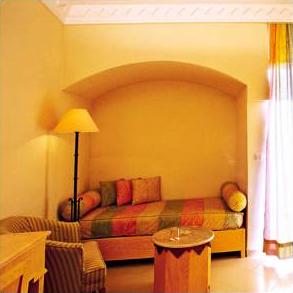 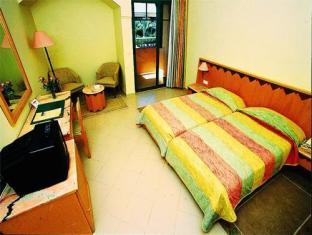 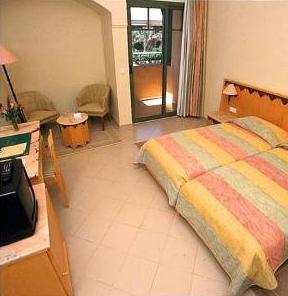 L'hôtel dispose de 135 chambres climatisées réparties sur 3 niveaux autour d'un grand patio. Toutes les chambres sont équipées de chauffage, de téléphone et de télévision par satellite,  d'une salle de bains avec sèche cheveux, toilettes indépendants, ainsi qu'un minibar et peuvent avoir soit une vue palmeraie soit piscine.
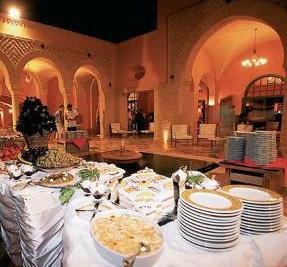 Le Ksar Rouge met à votre disposition  un restaurant principal proposant des repas sous forme de buffet ou servis à table. De plus, vous pourrez profiter du snack donnant sur la piscine et vous proposant des spécialités tunisiennes.
L'hôtel met à votre service un bar et un café maure pour tous vos moments de détente.
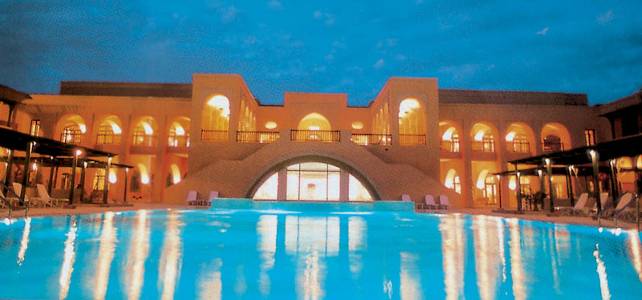 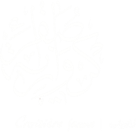 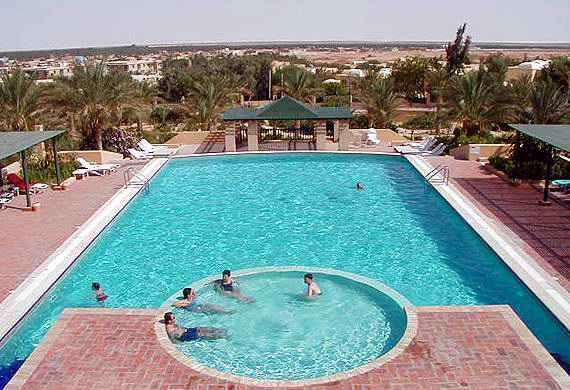 Hôtel Ksar Rouge
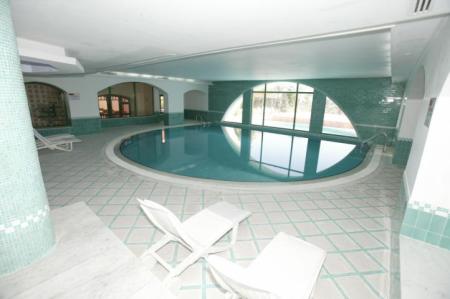 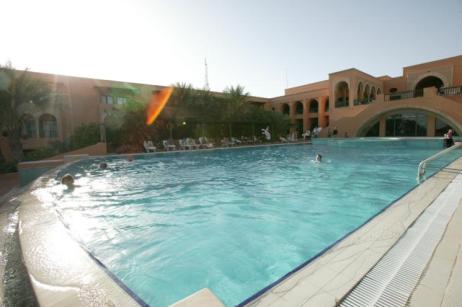 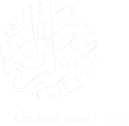 Sont à votre disposition pour vos réunions : 

Une salle de réunion plénière de deux cent places, des salles de sous-commissions sont à la disposition des conférenciers
Lors des réunions, l'hôtel se propose de servir plusieurs sortes de pauses café .
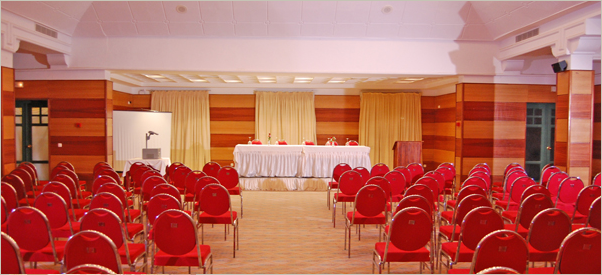 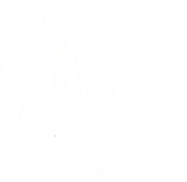 Transfert en calèche direction de la palmeraie
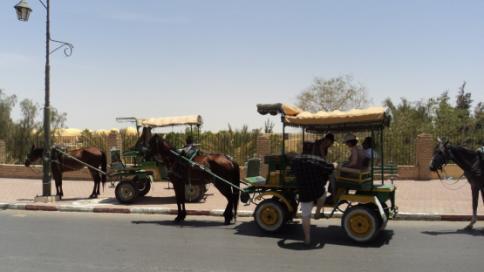 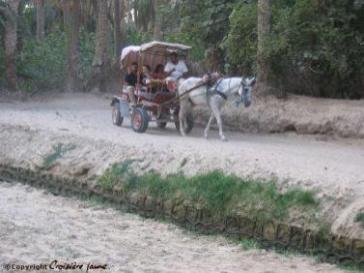 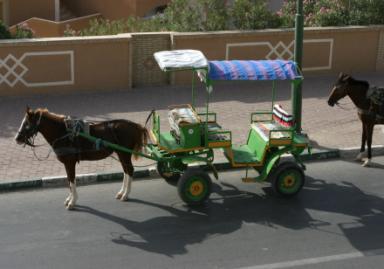 Conférence sur la Phoeniciculture dans une palmeraie de Tozeur
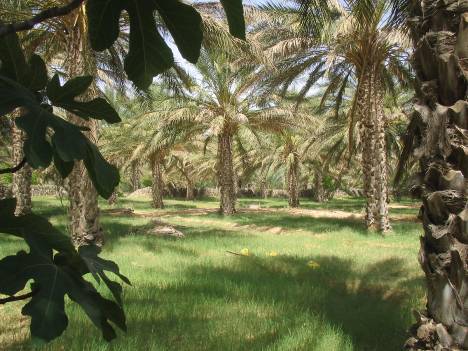 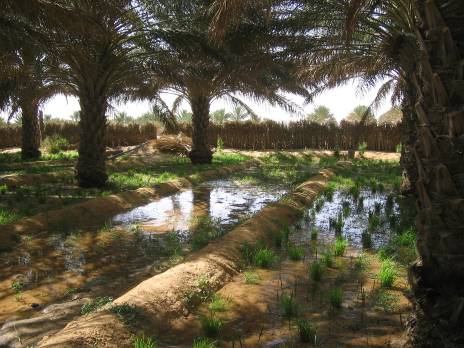 Mise en lumière Soirée Palmeraie
Chemin lumineux
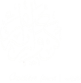 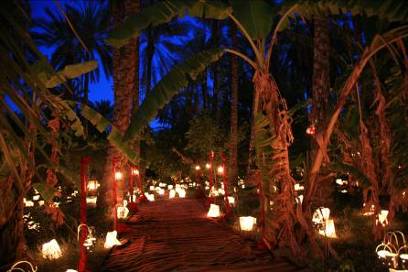 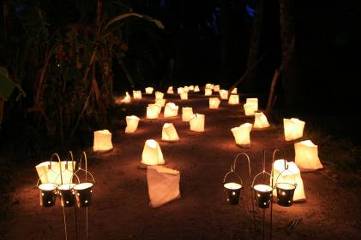 Dîner dans la palmeraie 
de Tozeur
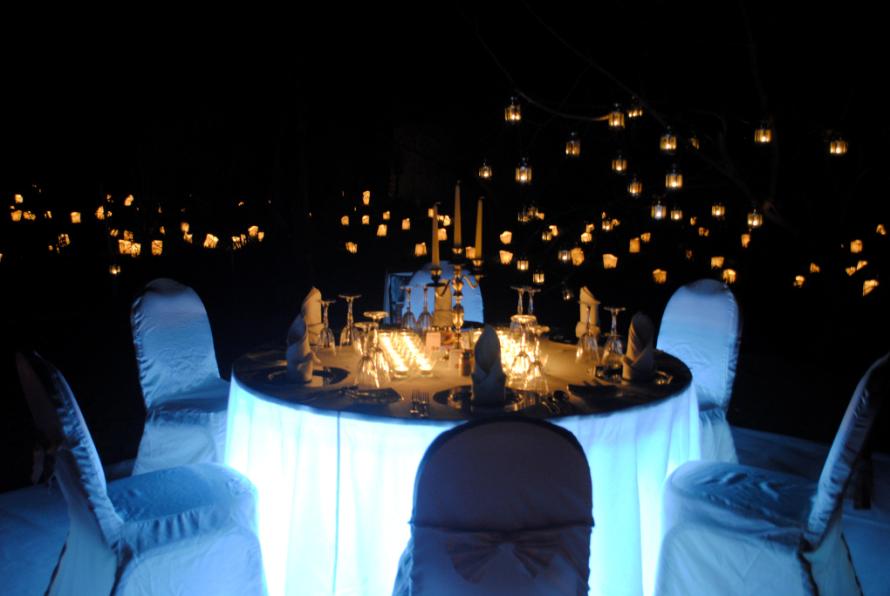 Déjeuner dans la palmeraie 
de Tozeur
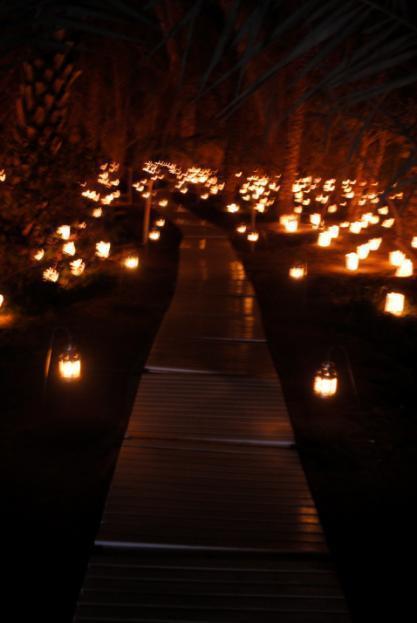 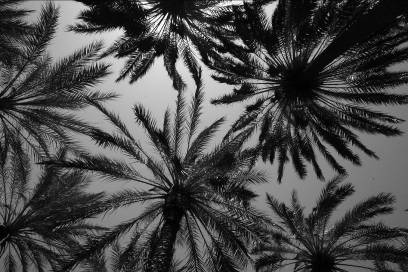 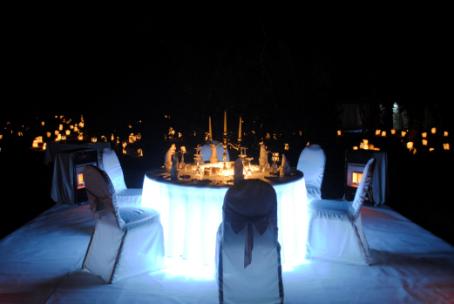 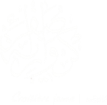 Jour 3
Découverte des Oasis de montagnes en 4x4
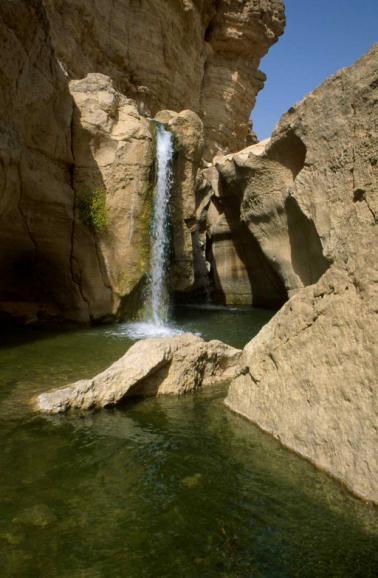 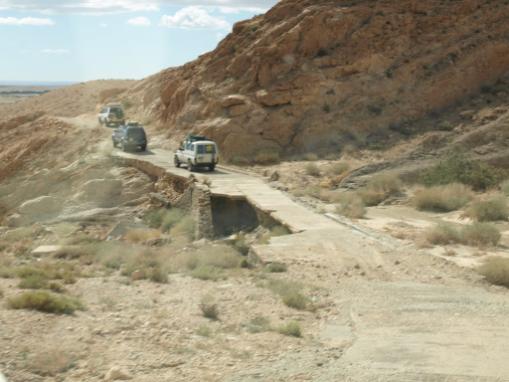 Oasis des montagnes
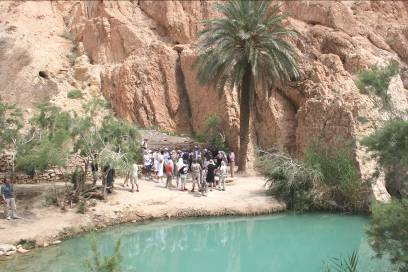 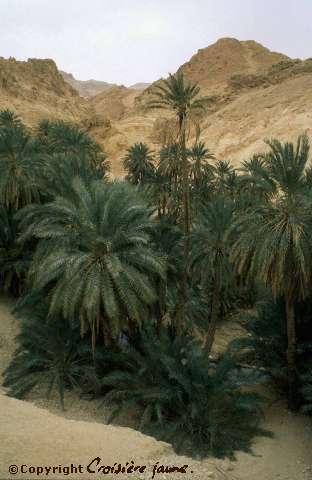 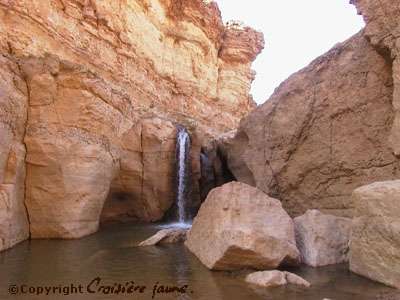 Oasis des montagnes
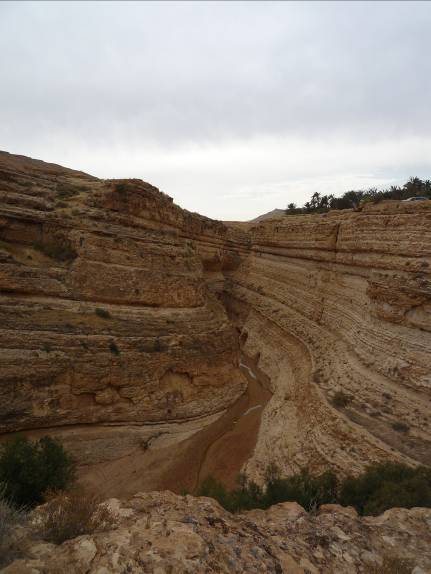 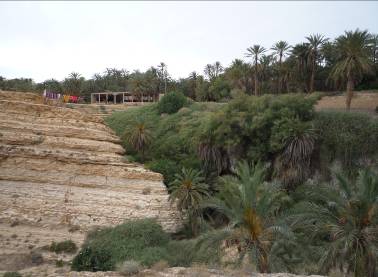 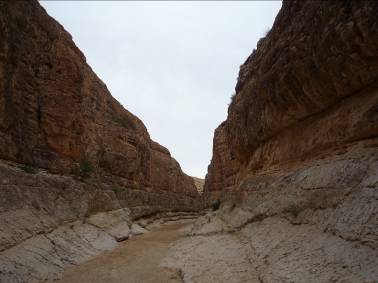 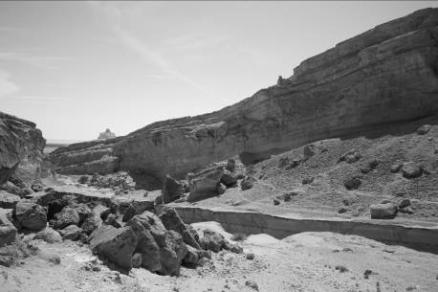 Oasis des montagnes
Trek avec un guide
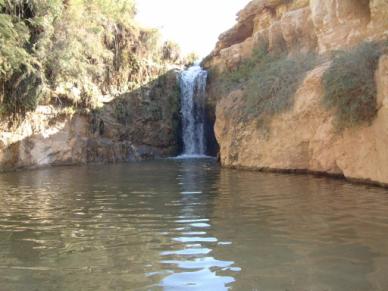 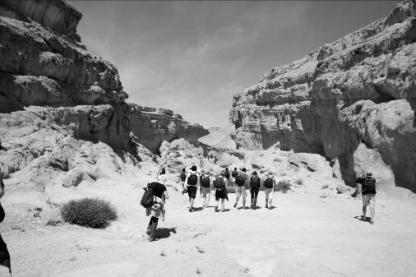 Arrêt déjeuner dans les gorges
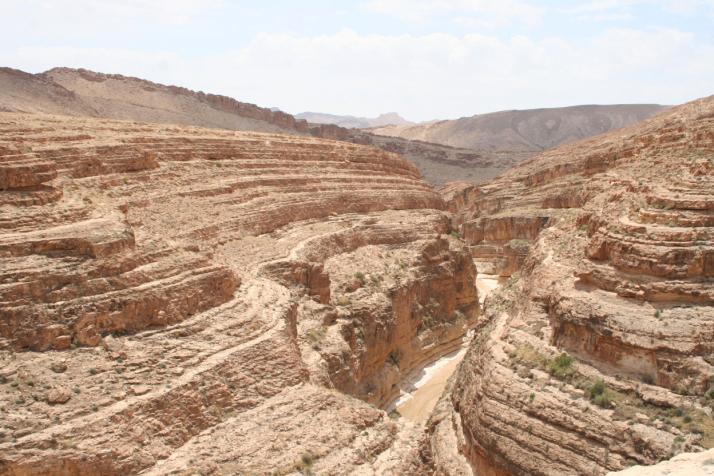 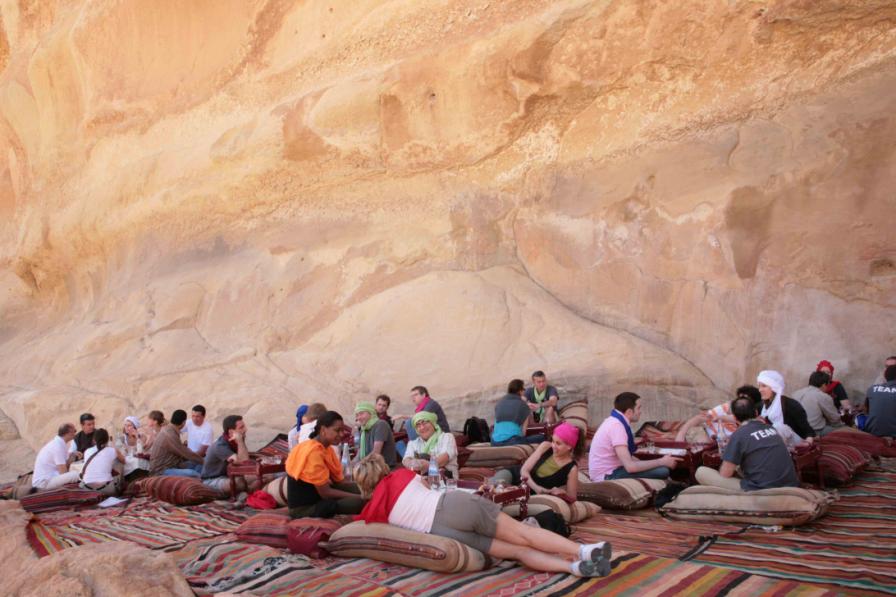 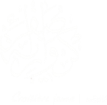 Prestations optionnelles
Option Initiation à l’ULM en plein désert
Ces avions très sportif et léger permettent d'être à la fois très proche du sable, de la mer et à la fois être très haut dans le ciel pour contempler le bleu ciel, et le jaune des dunes…

Vous pourrez traverser les nuages et avoir la tête dans les nuages.
Pour ensuite couper le moteur pour profiter du silence du ciel durant une longue et relaxante descente pour rejoindre la piste.
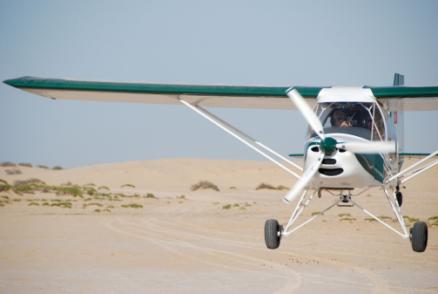 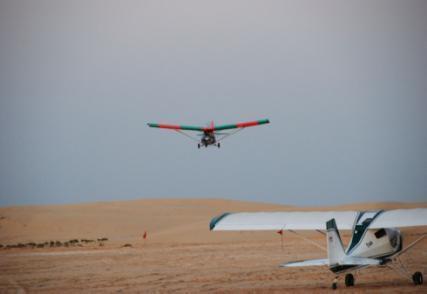 Lodge Out Of Africa base 2
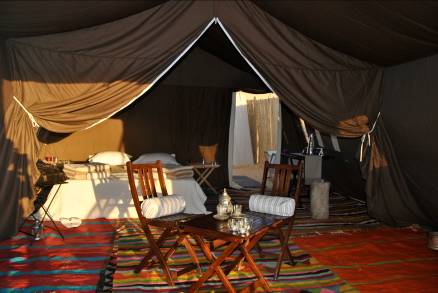 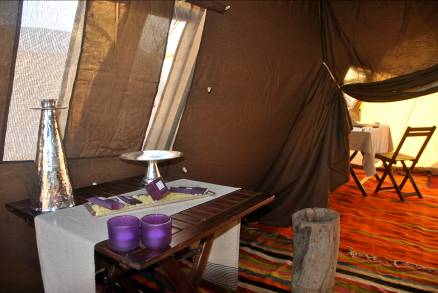 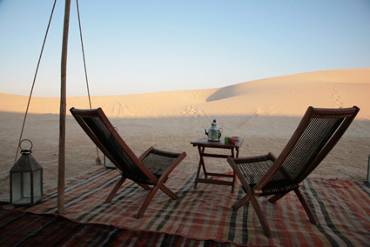 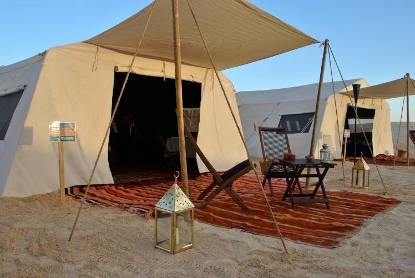 Nuit sous Lodge Out of Africa (base 2)
http://www.croisierejaune.com/video/25_lodge.html
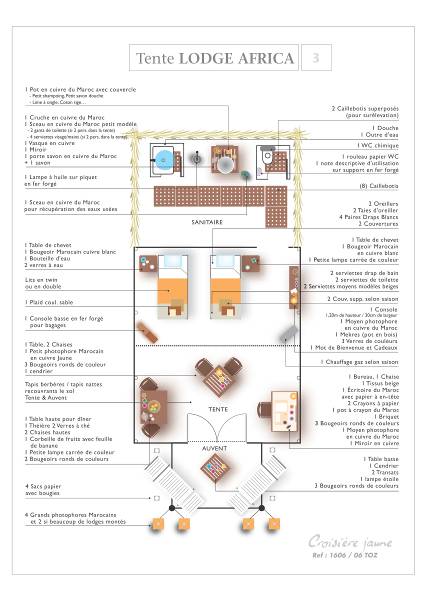 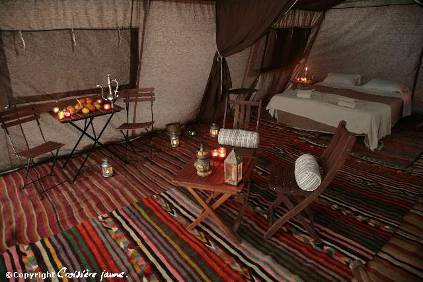 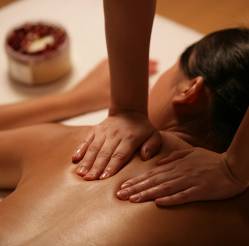 Montage de 10 tentes SPA éphémère dans le désert

Vous découvrirez au beau milieu du désert de Lareguett un Spa, reprenant la mise en place des Bains Berbères. Il vous ferons voyager au cœur de la tradition des soins du Hammam et de nos massages d'ici et d'ailleurs.

Les soins exclusivement manuels sont réalisés avec des produits naturels d'inspiration locale et ethnique : eaux florales de romarin, lavande, fleur d'oranger et de rose, masques au romarin, au thym et aux pétales de rose, essences de citron, baumes au néroli, au géranium, à la rose, Barrouk, huiles au calendula miel et vanille, huile d'Argan, huile aux pétales de rose, boues au Rassoul et Tfal…

Les rituels et l'éveil des sens, la chaleur humaine, la vue sublime sur l’infini du désert, les mains magiques, l'harmonie des teintes et les parfums délicats façonnent l'Univers très particulier des soins Touareg.

Le silence et la paix qu'inspire ce lieu unique et majestueux nous emportent au-delà des rêves
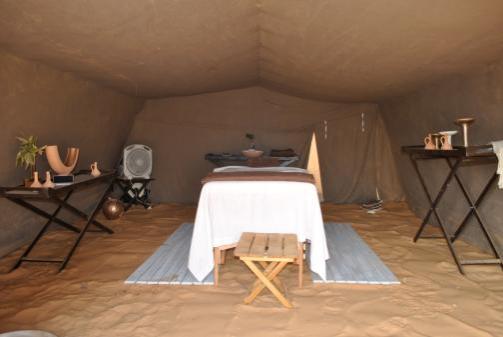 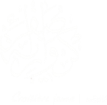 Lancement de montgolfières à la fin du dîner
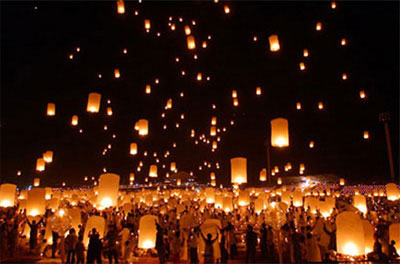 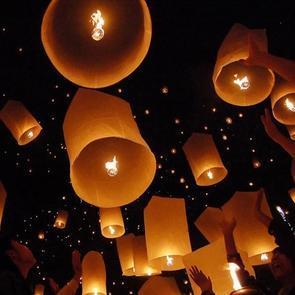 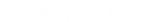 Prestation éphémère montée spécialement pour votre évènement
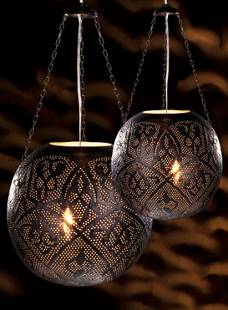 Laura est à votre disposition pour toute information complémentaire au
01 49 650 650
Laura@croisierejaune.com
www.croisierejaune.com
La Tunisie Nouvelle